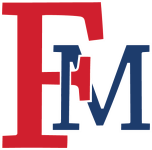 FRANCIS MARION UNIVERSITY
House Ways & Means 
Higher Education &     Technical College Subcommittee



Budget Meeting for FY2021-22
COVID-19 Update
Covid Response Cost Summary as of December 2020:
Expenditures & Obligations Paid to Date	$6,082,287
Covid State and Federal Support		$4,754,580
Subtotal				$1,327,707
Less SC CARES Reimbursement (Pending)	$1,056,621
Remaining Obligations (Encumbrances) 	$    271,086
2
*SC Cares Reimbursement Requests:
Request 2: $1,056,621 (Pending Review)
Appropriations History (3 Yrs.)
FY20-21 Note:  Retirement credit of $308,650 was received but not included in the chart above.
3
[Speaker Notes: THIS SLIDE ONLY RECONCILES TO THE APPROPRIATION ACT.   
State Recurring take into consideration 1A funds.
This slide does not take into consideration Budget Carryforwards (unlike Slide 7), Capital Reserve Funds, Lottery Funds, nor mid year appropriations for COLA’s, Health Ins., Etc. that were received during the 3 years.]
Current RevenueFY20-21
Total Available Resources = $74,605,808
4
[Speaker Notes: Presentation is: 
Net of Fed., State, Other Scholarship Waivers.
Does not include depreciation as this is not an expense that goes against our state authorization limits.

Reconciliation of Resources to State Fund Authorizations (slide 6)
Total Available Resources: 		$67,977,378
Less: Operating Carryforward:		$1,935,901
Less: Non-Recurring Carryforward:	$1,154,735
Less: State Allocations and Other NR Res.:	$   843,356  
Adjusted Available Resources:		$64,043,386
State Authorization			$65,628,696
Unused State Authorization		$  1,585,310]
Current Expenditure BudgetFY20-21
Operating Expenditures = $72,801,599

Non-Recurring Capital Projects = $7,805,257
Carryforward and Enrollment Reserve = $3,434,236
5
[Speaker Notes: Slide lumps Instruction, Academic Support, and Scholarships into one category.]
Recurring Budget Requests
6
Capital Budget Requests
7
Capital Budget Requests (Cont’d)
8
Capital Budget Requests (cont’d)
9
FTE Request
Proviso 11.14 Compliance:  FMU has made no request that meet the requirements of this proviso.
10
Provisos
10
11
11
Appendix
12
Student Enrollment
13
Student Enrollment cont’d
Newly Enrolled Freshmen Applied, Accepted, & Enrolled
14
Student Enrollment cont’d
In-State & Out-of-State
Student Minority
15
[Speaker Notes: THIS IS REPORTED BY HEADCOUNT.  
FTE WOULD NOT HAVE YEILDED SIGNIFICANTLY DIFFERENT RESULTS.

In-state / Out-of-State Enrollment

In-state – 3,590

Out-of-State – 131

International – 65]
Student Enrollment cont’d
Enrollment by Majors & Minors
16
[Speaker Notes: THIS IS REPORTED IN HEADCOUNT ONLY.  WE COULD NOT REPORT BY FTE AS REQUESTED.

Only Health Sciences include pre-professional programs.]
Student Enrollment cont’d
Total Success Rate
(Graduated or Remained Enrolled)
FMU	Total
70.9%


76.1%


74.3%


81.0%
48.8%


46.3%


52.4%


51.8%
5.5%
17
Source: National Student Clearinghouse
Tuition & Required Fee History
18
[Speaker Notes: Required Fees increased at a higher % due to the relative size of the fee and due to the increasing need to cover direct IT and Maintenance of the University Facilities that are covered in part due to required fees for IT and Facility.]
Tuition Calculation
19
Type of Aid
Recipients
Total Awards
Federal Pell Grant
1,863
$          8,960,779
Federal SEOG Grants
211
$             191,585
HRSA Federal Nursing Grant
76
$             753,747
Vocational Rehabilitation Grants
20
$             118,594
Federal Grants and Scholarships
2,170
$        10,024,705
HOPE Scholarship
272
$             683,124
LIFE and LIFE Enhancement Scholarship
1,088
$          5,778,790
Palmetto Fellows and PF Enhancement
Scholarship
73
$             618,000
SC Need-based Grant
642
$          1,209,661
SC National Guard Assistance Program
75
$             580,892
Lottery and State Grants and Scholarships
2,150
$          8,870,467
FMU scholarships(academic, athletic,
foundation)
$          5,337,493
Total Grants and Scholarships
5,314
$  24,232,665
Scholarships & Grants
994
20
Outstanding Debt Reportas required by Proviso 11.16
21
Employee FTEs
Vacancies to be filled in FY20-21 – 23.5 FTE
Headcount - The University has 604 employees with an estimated payroll totaling $32,987,377
	Full Time Faculty = 226	Part Time Faculty = 98
	Full Time Staff = 280* 
                     	 * - Nine hold faculty rank with teaching responsibilities.
22
Employee Demographics
23
[Speaker Notes: Administration includes Department Directors, Academic Chairs, Deans and Associate Deans, and All Senior Staff.]
4% Tuition Waiver & Abatements
4% Waiver Methodology: All waivers are provided based on academic merit or financial need.  Waivers are used as a supplement to the FMU scholarship programs.
24
Note:  FMU has not offered partial abatements in the three year period covered.
[Speaker Notes: Internationals and Out-of-Staters = 196
We abated the out-of-state differential for = 147
Only 25% of our Out-of-Staters pay a portion or all of the out-of-state differential]
Capital Projects
25
Deferred Maintenance
The University Campus Master was adopted June 2017 and serves as a consolidated capital and maintenance plan.      

In FY19-20, FMU spent $2,700,299 on general maintenance needs.  The University has limited additional  projects to the annual general maintenance budget for FY20-21.
26
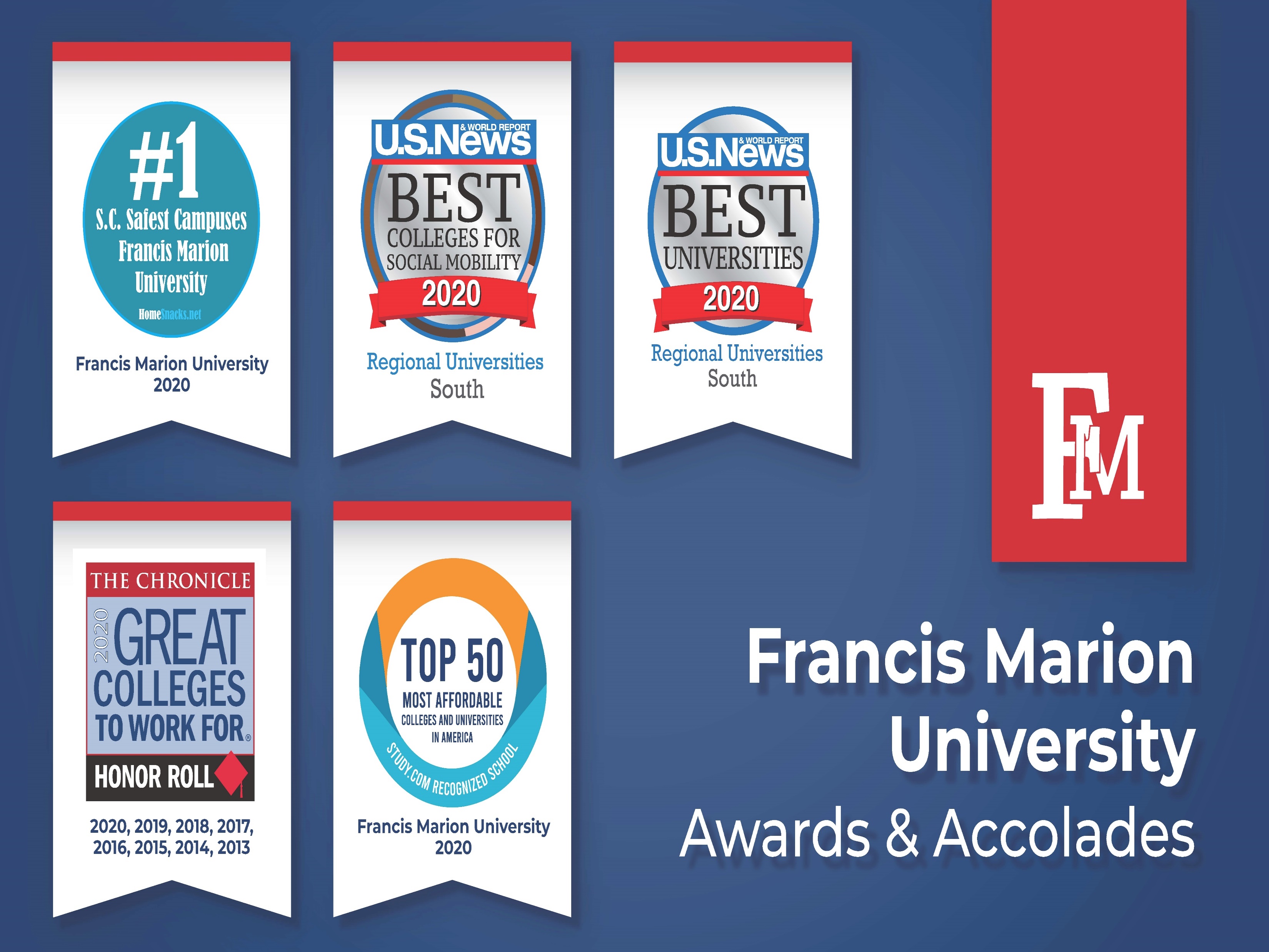 27
26